Physics 320: Asteroids, Comets, and Meteors (Lecture 21)
Dale Gary

NJIT  Physics Department
Meteor Showers
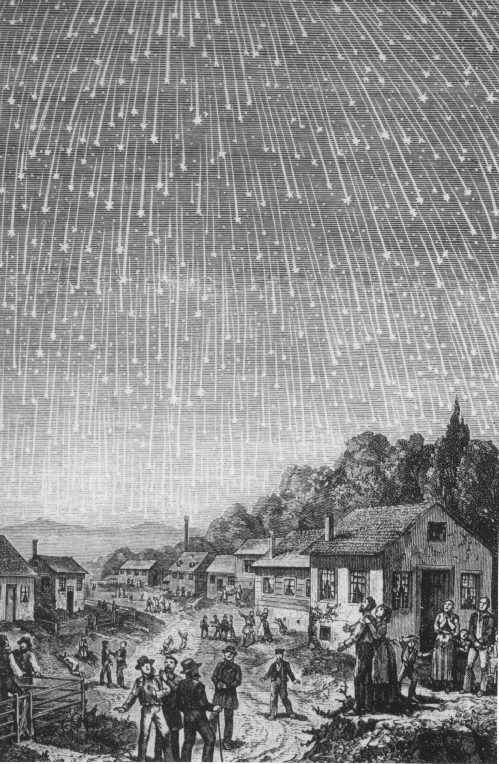 Meteors, or “shooting stars” are a phenomenon occurring within Earth’s atmosphere (compare the study of weather, which is called meteorology).  Typically, an object as small as a grain of sand, on entering the atmosphere from space, creates a vapor trail (trail of ionized gas) that glows as it burns up.
Objects of larger size, such as a baseball, create a much larger streak of light across the sky, called a fireball.  Sometimes objects of that size can survive to reach the ground, as in this report. Then the meteor becomes a meteorite.
In addition to sporadic meteors you may see on any given night, meteors also come in regular, yearly meteor showers.  These are orbiting debris from comets, which the Earth passes through every year.  Here are some major showers:
Leonids (source Tempel-Tuttle)  this causes huge outbursts every 33 years
Orionids (source Halley)
Perseids (source, Swift-Tuttle)
Geminids (source Phaethon --asteroid?)
November 29, 2018
Main Belt Asteroids
If one plots the number of main-belt asteroids vs. their semi-major axis, one finds some initially puzzling patterns--gaps in the distribution where there are missing asteroids.
However, these gaps are exactly at resonances with Jupiter (3:1, 5:2, 7:3). 
Notice that there are very few asteroids with orbits closer to Jupiter than the 2:1 resonance at 3.27 AU, or farther away from Jupiter than the 4:1 resonance at 2.06 AU. 
Notice the dips at 2.71 AU and at 3.07 AU. These are the 8:3 and 11:5 resonances, respectively. 
These are called Kirkwood gaps, and show that Jupiter's gravitational influence is dominating these special zones of the asteroid belt, slowly perturbing them over millions of years and forcing them into different orbits. 
There are no spatial gaps in the asteroid belt itself! These gaps are only seen in the semi-major axes.
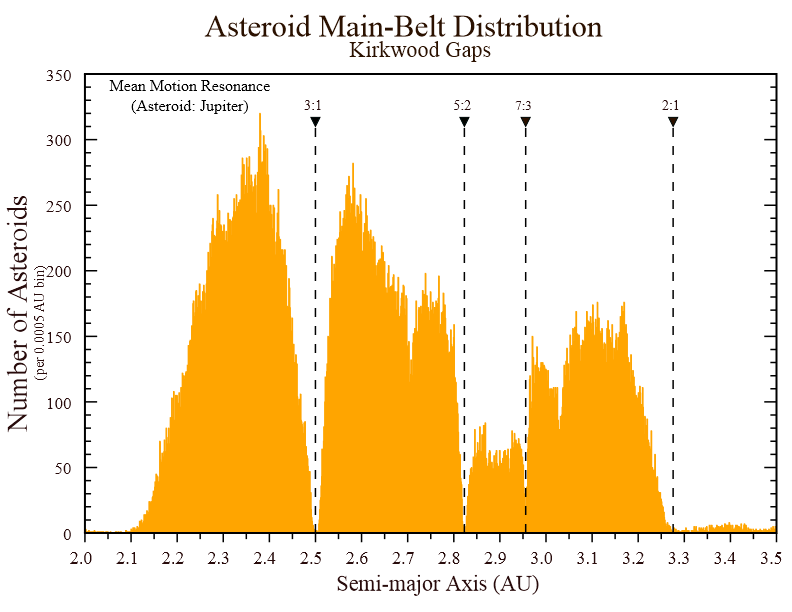 November 29, 2018
Asteroid Families
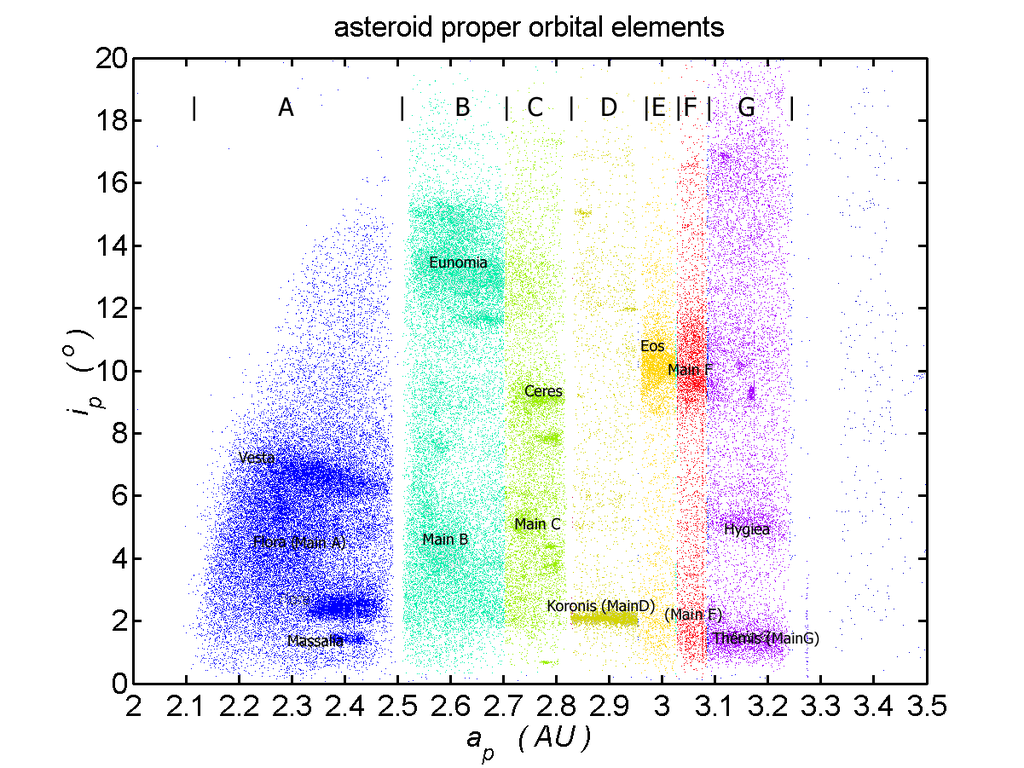 Other interesting patterns show up for plots of orbital parameters such as inclination vs. semi-major axis and inclination vs. eccentricity. Now several asteroid families begin to show up. 
Look carefully at the Koronis family, which is thought to be the result of a catastropic collision at least 2 billion years ago between two larger bodies. 
You can see evidence for perturbations having spread the semi-major axes between the 5:2 and 7:3 resonance gaps, but if they try to extend further they get wildly disrupted due to the resonance. This creates a sharp edge to the distribution. You can see similar edges in other families.
November 29, 2018
The Flora Family
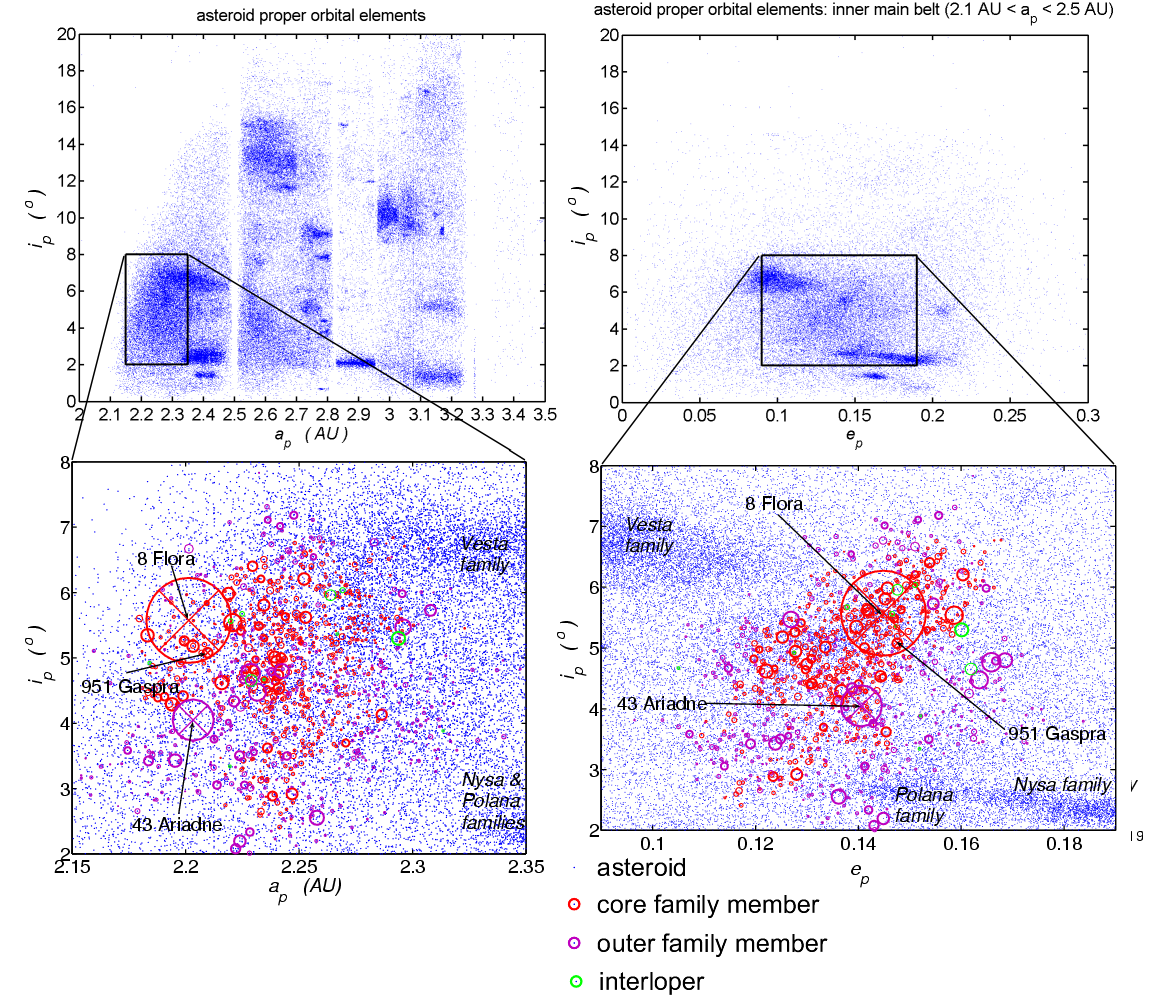 Let's take a closer look at the Flora family. This family of S-type (stony) asteroids lies close to the unstable zone of the asteroid belt due to a so-called secular resonance with Saturn. 
As a result, the Flora family is considered a good candidate for the L chondrite meteorites, which constitute 38% of all meteorites that are found on Earth. By studying these meteorites, radioisotope dating shows that the parent body was catastrophically disrupted around 470 million years ago.
Meteorites come in the same types as asteroids! L condrites may come from the Flora family of asteroids. What about the iron meteorites? Chemical and isotope analysis indicates that perhaps 50 different parent bodies were involved.  See Psyche NASA mission.
November 29, 2018
Spacecraft Visits to Asteroids and Comets
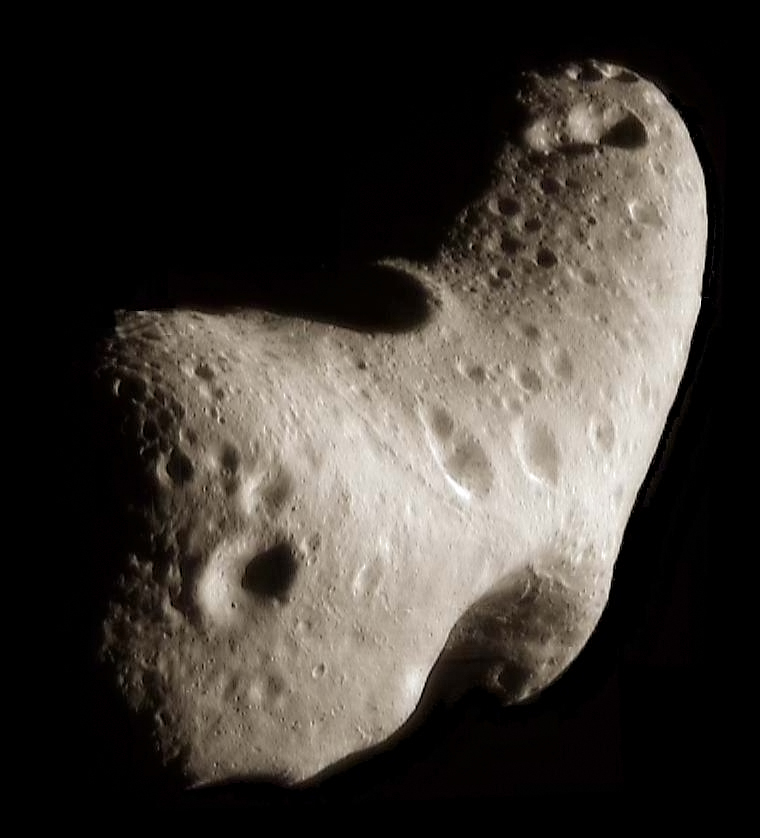 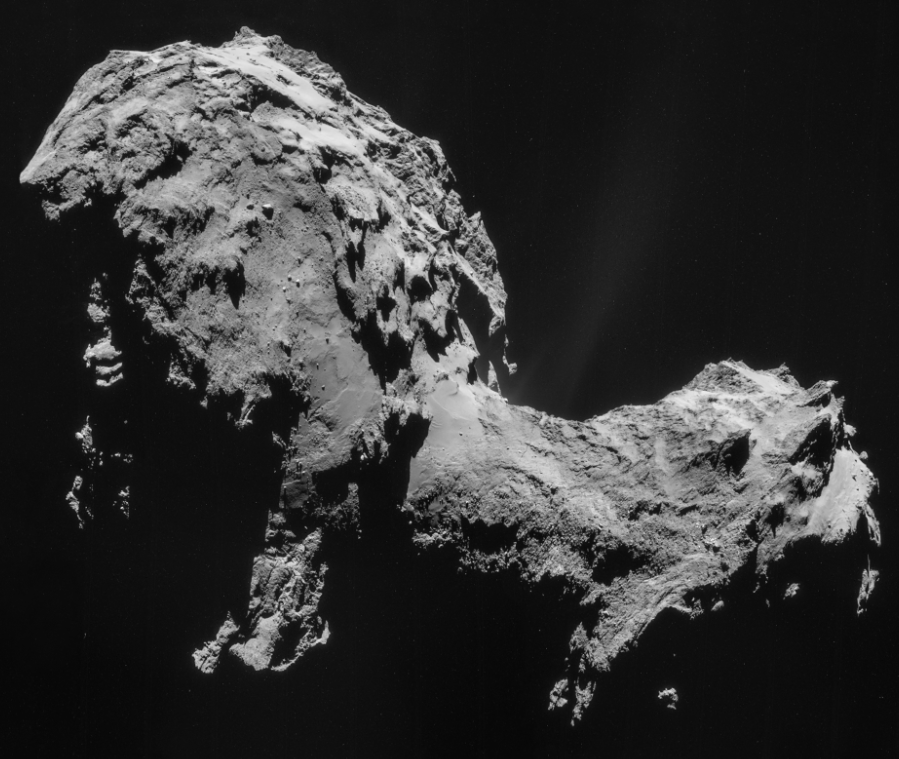 It is quite surprising to see how many asteroids and comets have now been visited by spacecraft.
These include:
Asteroid (Dwarf Planet) Ceres
Asteroid Vesta
Asteroid Ida (and Dactyl)
Asteroid Eros
Comet Hartley 2
Comet Tempel 1
Comet Churyumov-Gerasimenko
Most of the comets that have been visited are approached only very far from the Sun, where they are quiescent and in a “deep freeze.”
They come to life only on nearing the Sun, where their volatile elements are vaporized to create the coma and tail.
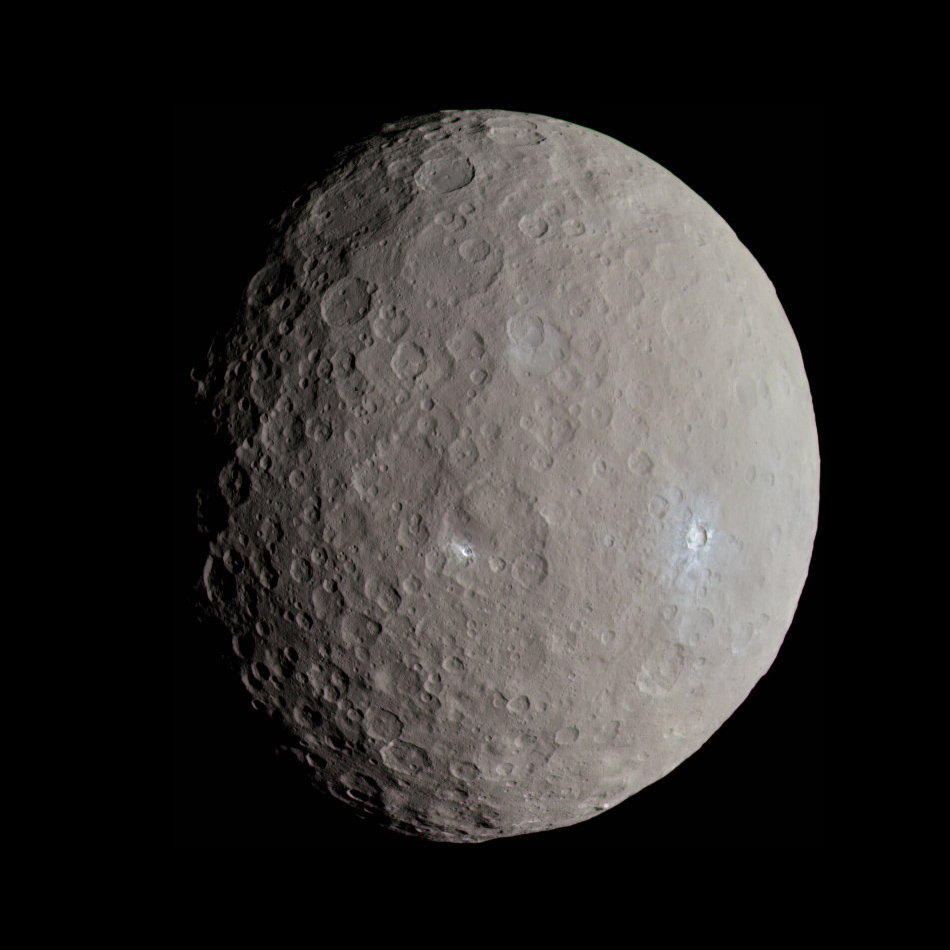 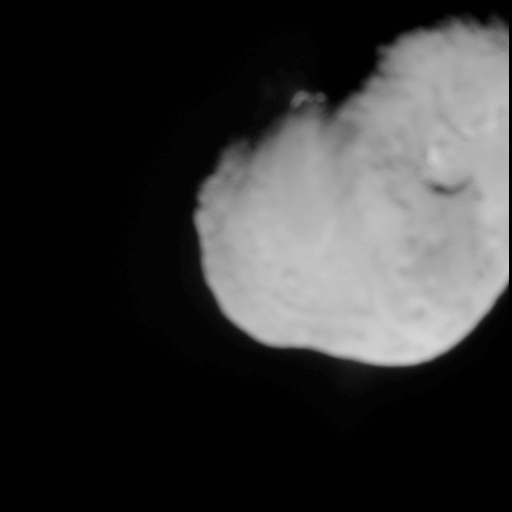 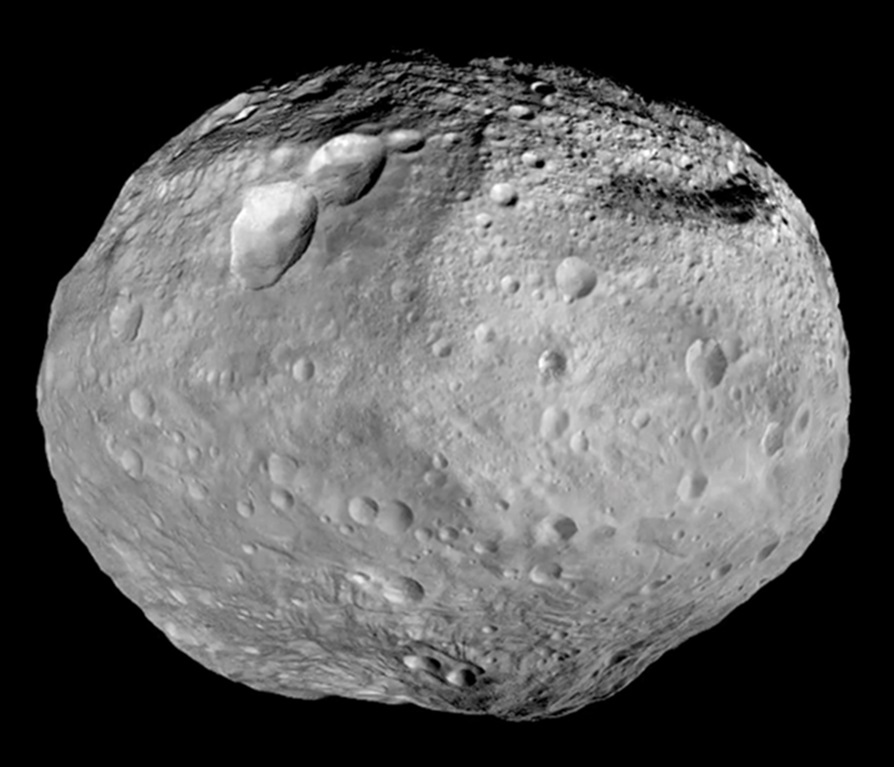 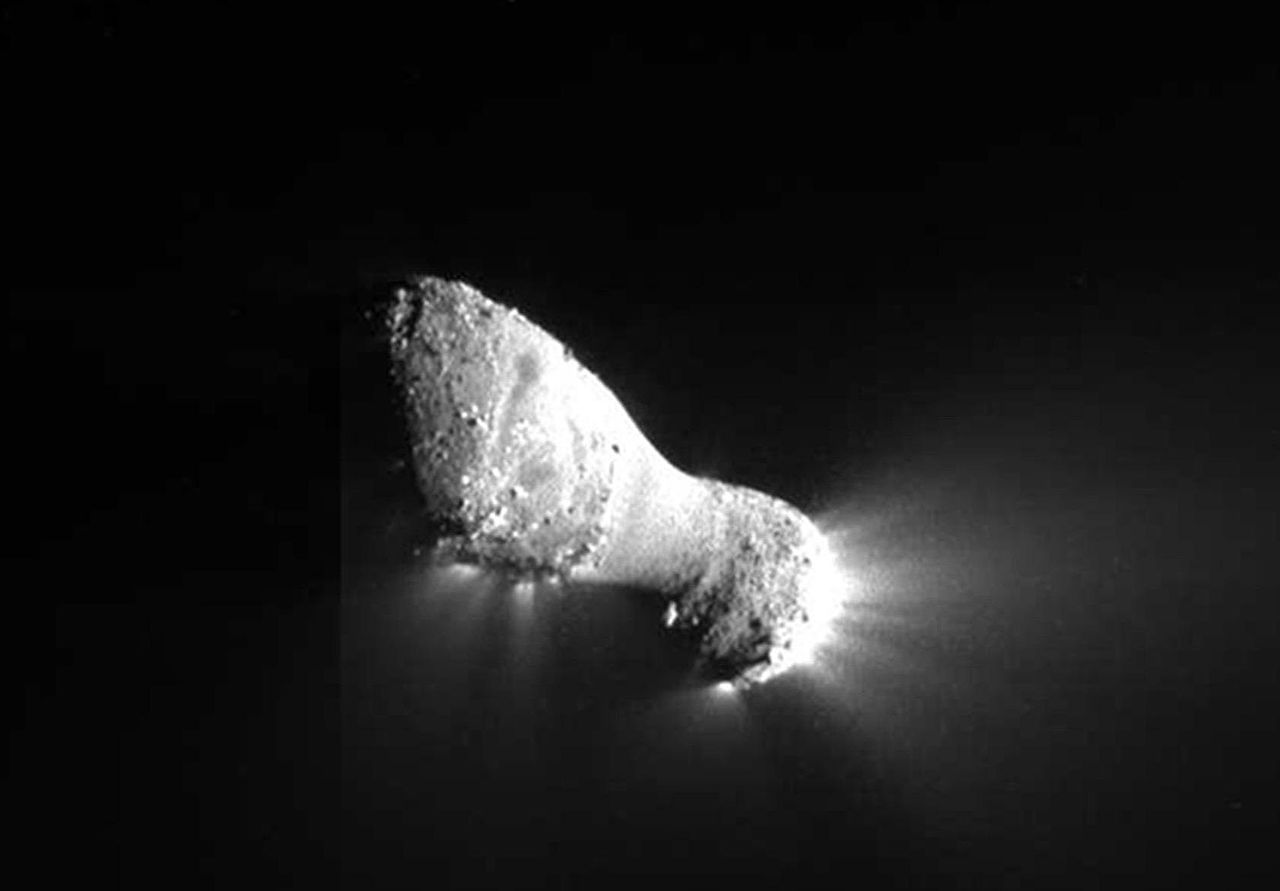 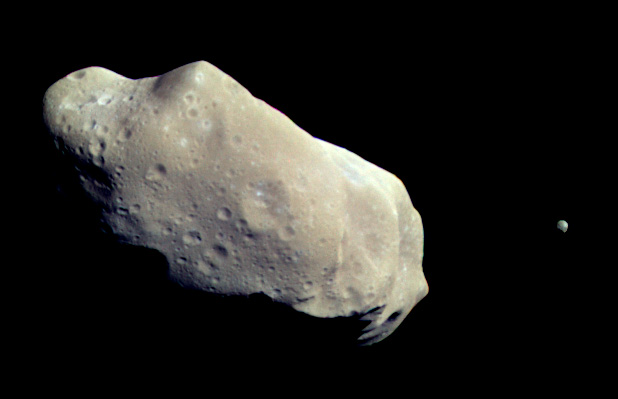 Ida (and Dactyl)
Hartley 2
Vesta
Churyumov–Gerasimenko
Tempel 1
Ceres
Eros
November 29, 2018
Behavior of Comet Tails
The tail of a comet appears to be streaming behind the comet as it races across the sky.  In fact, there are two tails, and the reason for their streaming away from the comet are different in the two cases.  However, both tails point away from the Sun, even when the comet is itself moving away from the Sun--in that case the tails point ahead of the comet motion.  What is happening?
The two tails are:
Ionized gas tail
color is bluish
main force is the solar wind
solar wind speed is 400-800 km/s, comet's speed is about 30-50 km/s.
tail is straight
dust tail
color is white (reflected sunlight)
main force is photon (radiation) pressure
particles are large and not much affected by the solar wind
tail is often curved
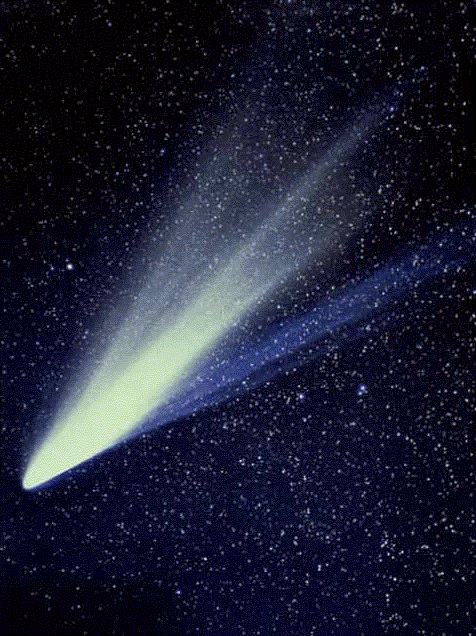 November 29, 2018
Radiation Pressure
November 29, 2018
Poynting-Robertson Effect
November 29, 2018
What We’ve Learned
November 29, 2018